心理健康教育
A company is an association or collection of individuals, whether natural persons, legal persons, or a mixture of both. Company members share a common purpose. A company is an association or collection of individuals,
主讲老师：
项目一 你我沟通无极限
模块四
涵养关系

愉悦心灵
项目二 青春期遇上更年期
项目三“铁哥们儿” 的心灵桥梁
项目四 和“教授” 过招
项目五 谈情说爱那点事
项目六 他欠揍吗
项目七 准备踏入职场
你我沟通
无极限
项目
一
项目一
心海起航
君子之交淡若水， 小人之交甘若醴； 君子淡以亲， 小人甘以绝。
———庄子
项目一
心海导航
认识沟通
沟通的分类
沟通的原则
认识沟通
沟通， 即人际沟通的简称， 指的是社会中人们传递信息、 交流思想、 表达情感的行为和过程。 一般来说， 沟通是为了达成相互性的理解和一致性的认识。
1.
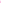 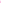 从本质上说， 沟通是人的基本需要；
沟通也是我们心理健康的需要；
沟通是学习进步和事业成功的得力助手；
沟通的分类
按照语言作为沟通工具的标准划分：口头语言沟通、 书面语言沟通和非语言沟通。
按照沟通规范程度的标准划分， 正式沟通和非正式沟通。
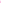 按照信息传播方向的标准划分，上行沟通、 平行沟通和下行沟通。
按照沟通意识的标准划分， 有意沟通和无意沟通。
按照沟通意愿真假的标准划分，真实沟通和虚假沟通。
主动原则
真诚原则
尊重原则
共情原则
沟通的原则
项目一
心海远航
沟通的技巧
人际交往中的心理效应
训练表达能力
善于传达和接收情绪
善于提问和回答
耐心倾听
沟通的技巧
人际交往中的心理效应
小米手机超长续航能力
光环效应又称晕轮效应， 指的是在人际交往中， 人们常从对方所具有的某个特性而泛化到其他有关的一系列特性上， 从局部信息形成一个完整的印象， 即根据最少量的情况对别人做出全面的结论。
首因效应
近因效应
光环效应
投射效应
定势效应
首因效应指第一印象对人们日后交往关系的影响。
近因效应指的是最后的印象对人们认知具有的影响。
投射效应是指在人际交往中，认知者形成对别人的印象时总是假设他人与自己有相同的倾向， 即把自己的特性投射到其他人身上。
定势效应是指由于人们头脑中存在着某种想法， 而影响对他人的认知和评价。
光环效应又称晕轮效应， 指的是在人际交往中， 人们常从对方所具有的某个特性而泛化到其他有关的一系列特性上， 从局部信息形成一个完整的印象， 即根据最少量的情况对别人做出全面的结论。
青春期遇上
更年期
项目
二
项目二
心海起航
一个美好的家庭，乃是一切幸福和力量的根源。
———冰心
项目二
心海导航
亲子关系
亲子关系对心理健康的影响
青春期的亲子关系
亲子关系直接影响孩子人格结构的形成和发展
亲子关系直接影响孩子对世界的基本态度的形成
亲子关系直接影响孩子语言及认知能力的发展
亲子关系也会影响孩子人际交往能力的发展
亲子关系对心理健康的影响
项目二
心海远航
如何与父母温情相处
来自心理咨询师的建议
如何与父母温情相处
01、双方反思
02、换位思考
如何与父母温情相处
01、警惕“伪独立” 状态
02、主动修复与父母的过去
03、抛弃偏见， 选择信任
04、逐步向父母介绍一个新的孩子
“铁哥们儿” 的心灵桥梁
项目
三
项目三
心海起航
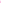 匹夫不可以不慎取友。 友者， 所以相有也
                                          ——荀子
项目三
心海导航
同伴关系
同伴关系的类型
同伴关系的功能
一般伙伴型
同伴关系
同伴关系主要指同龄人间或心理发展水平相当的个体间在交往过程中建立和发展起来的一种人际关系。
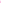 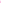 满足心理需要
亲密友谊型
帮助自我发现
排斥型
提供情感支持
冷漠型
项目三
心海远航
建立良好同伴关系应遵循的原则
同伴交往中的“雷区”
建立良好同伴关系应遵循的原则
加强沟通与交流
学会赞美他人
距离产生美
学会关心他人
学会宽容
掌握交谈技巧
忌说长道短
忌人格不平等
同伴交往中的“雷区”
忌说话伤人
忌小群体
忌不良效仿
忌不正当攀比
和“教授”过招
项目
四
项目四
心海起航
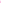 一日为师， 终身为父。
      ——《太公家教》
项目四
心海导航
师生关系的类型
当代和谐师生关系的特点
当前师生矛盾产生的原因
师生关系的类型
紧张型
冷漠型
庸俗型
对话型
合作型
情感交融——和谐师生关系的前提
民主平等———和谐师生关系的时代特征
完美发展——和谐师生关系的出发点与终极目标
师导生本——和谐师生关系的保证
当代和谐师生关系的特点
个性原因， 即高职学生自身的原因
当代高职学生所处的社会环境的影响
高职学生所处的特殊身心发展阶段
当前师生矛盾产生的原因
项目四
心海远航
如何建立和谐的师生关系
如何建立和谐的师生关系
尊重老师
遇到问题及时联系老师
客观看待老师
学会控制自己的情绪
谈情说爱
那点事
项目
五
项目五
心海起航
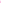 如果一个人没有能力帮助他所爱的人， 最好不要随便谈什么爱与不爱。 当然， 帮助不等于爱情， 但爱情不能不包括帮助。
———鲁迅
项目五
心海导航
爱情的含义
恋爱的人的心理特点
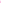 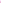 异性间情感的甄别
爱情的含义
爱情是男女之间基于性的吸引而建立起来的相互接纳、 相互需要、 相互爱慕的一种亲密的情感关系。
一是爱情以性的相互吸引为前提， 这是爱情与其他各种情感关系的区别；
二是爱情是男女双方之间的相互接纳、 相互爱慕、 相互认可、 相互需要；
三是爱情是建立在二人之间的亲密的情感关系， 爱情关系在本质上讲是一种包含了特殊情感的人际关系；
隐蔽与羞涩
恋爱的人的心理特点
渴望与思念
美化与幻想
重精神满足
兴奋与冲动
奉献和表现
异性间情感的甄别
爱情与友情
一见钟情
爱慕心理
项目五
心海远航
如何建立亲密关系
爱情问题处理艺术
如何建立亲密关系
有各自的职业和兴趣；
有各自的朋友圈；
具备自己独立解决问题的能力；
有自己独立的时间和空间
爱情问题处理艺术
拒绝爱的艺术；
解决恋爱冲突的艺术；
如何面对“多角恋爱”；
积极面对失恋， 提高恋爱挫折承受能力；
他欠揍吗
项目
六
项目六
心海起航
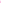 恃德者昌， 恃力者亡。
——司马迁
项目六
心海导航
什么是校园欺凌
发生校园欺凌的原因
易受欺凌者的特征
主要的欺凌行为
校园欺凌
欺凌行为是一群或单个学生， 用某种负面行动， 重复且长期地对待某特定学生或一群学生。
意图伤害
重复且长期
不平等的权力关系
发生校园欺凌的原因
网络信息；
网络游戏；
学校管理不到位；
家庭教育失误；
项目六
心海远航
防止校园欺凌有妙招
遇到校园欺凌如何做
如何控制情绪，减少暴力
准备踏入职场
项目
七
项目七
心海起航
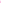 世事洞明皆学问， 人情练达即文章。

——《红楼梦》
项目七
心海导航
职场人际关系概述
职场沟通的基本原则与方式
冲突管理的沟通策略
职场沟通的基本原则与方式
弄清自己的角色；
相互尊重；
大局观念；
保持距离；
交换角色；
平心静气；
闭口倾听；
冲突管理的沟通策略
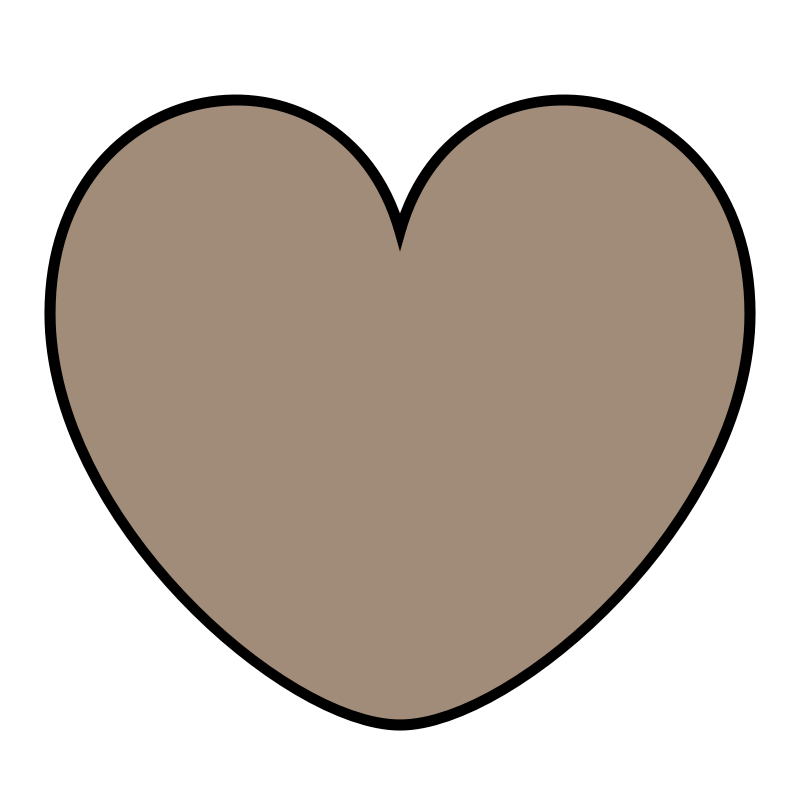 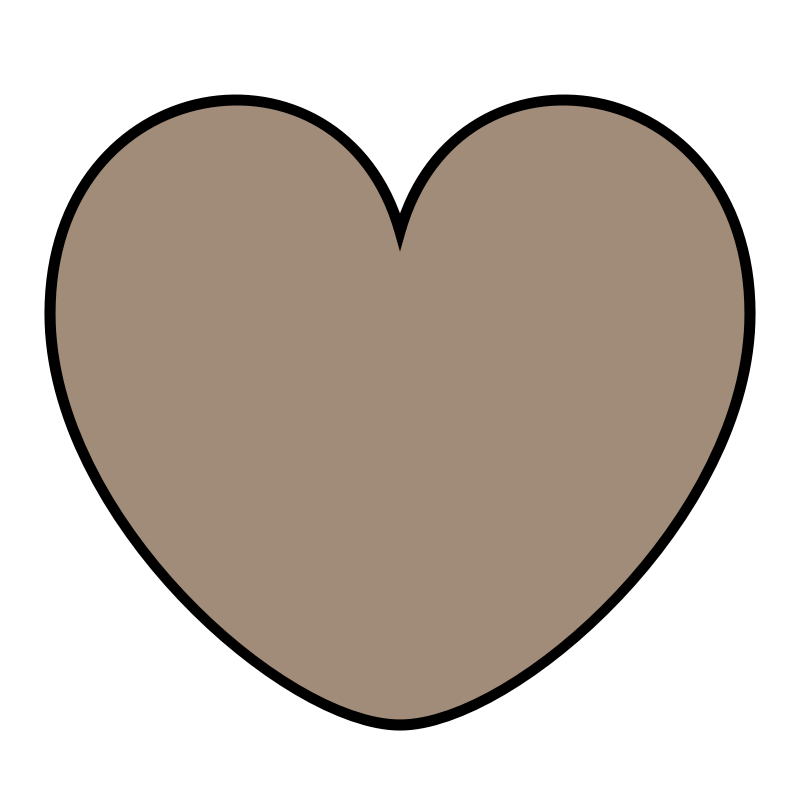 引发职场冲突的原因
如何处理职场冲突
１． 权利与责任归属的冲突
２． 层级所产生的冲突
３． 利益的冲突
４． 沟通技巧不佳
５． 个人特质
６． 外在的因素
项目七
心海远航
自检职场人际关系的问题
自检职场人际关系的问题
你会算计别人吗
你经常向别人妥协吗
你喜欢过问别人的隐私吗
你经常带着情绪工作吗
你经常向同事借钱吗
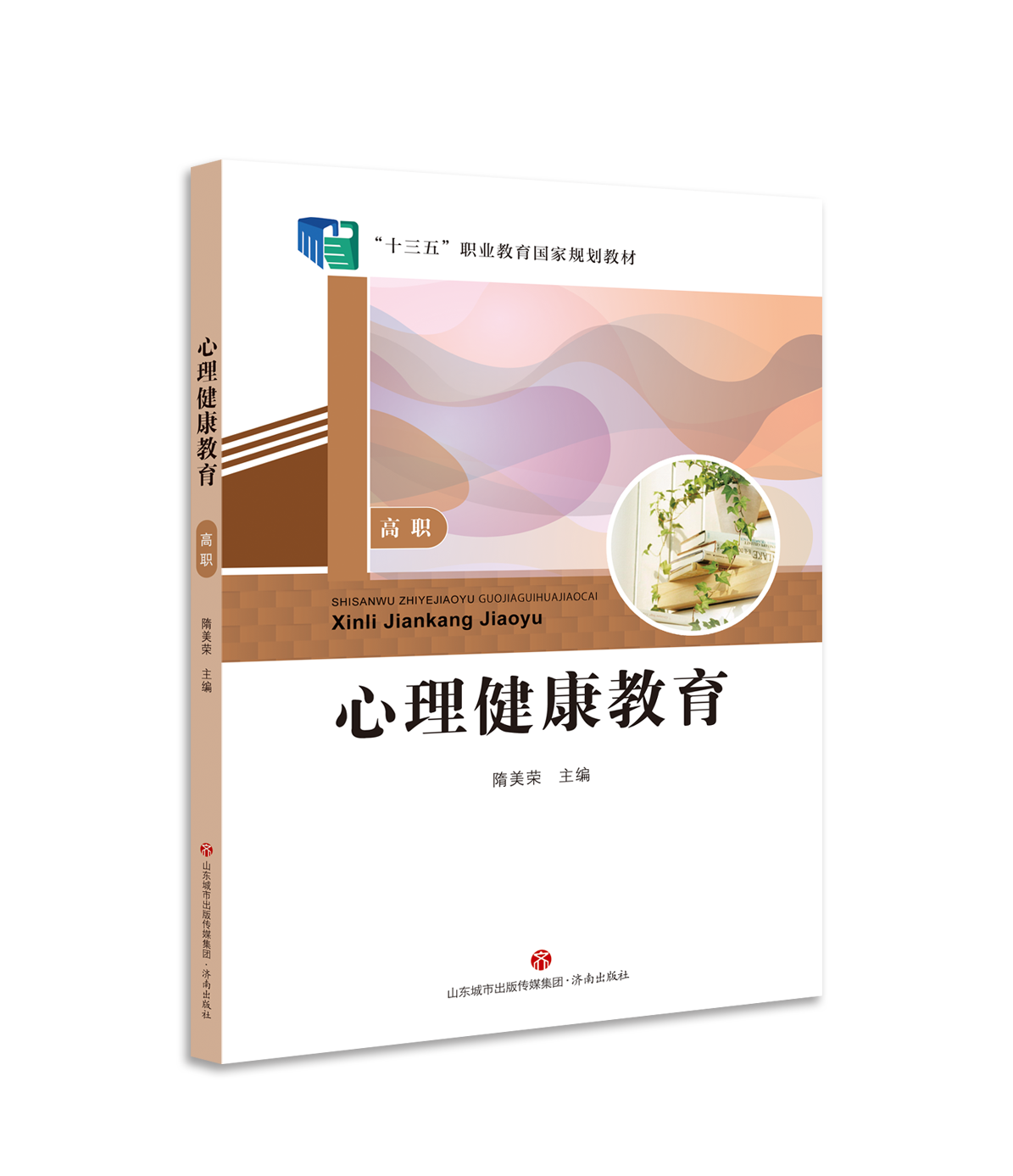